BÀI 13:
ĐẠI VIỆT THỜI TRẦN  (1226 – 1400) (t2)
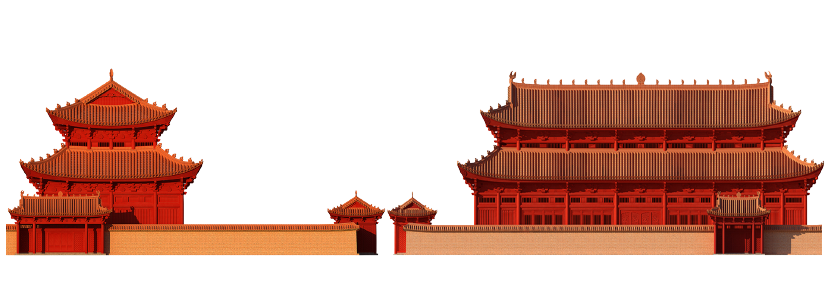 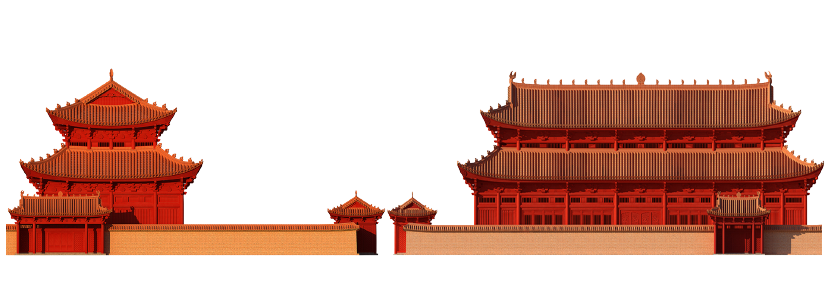 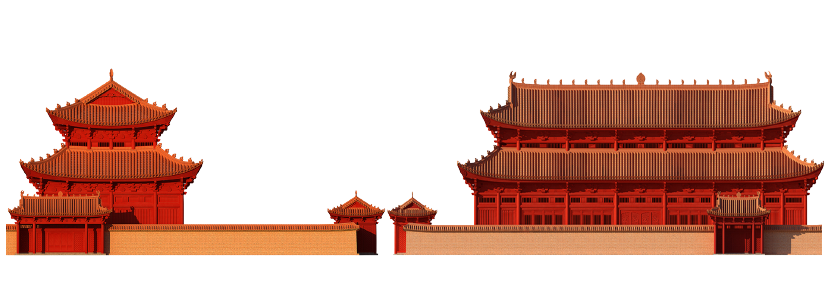 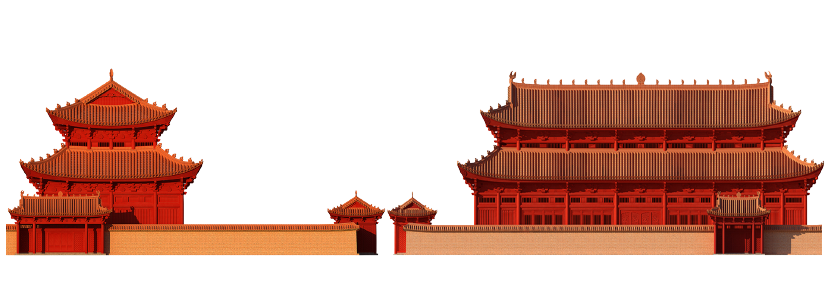 BÀI 13: ĐẠI VIỆT THỜI TRẦN (1226 – 1400)
3. Tình hình kinh tế, xã hội.
a. Tình hình kinh tế.
HOẠT ĐỘNG NHÓM
Tìm hiểu về các chính sách và tác dụng của nhà Trần về nông nghiệp
1, 2
Tìm hiểu về tình hình phát triển của thủ công nghiệp thời Trần? Liệt kê một số làng nghề tiêu biểu?
3,4
Trình bày tình hình ngoại thương của nhà Trần
5,6
NÔNG NGHIỆP
Các vương hầu, quý tộc chiêu tập dân nghèo đi khai hoang lập điền trang
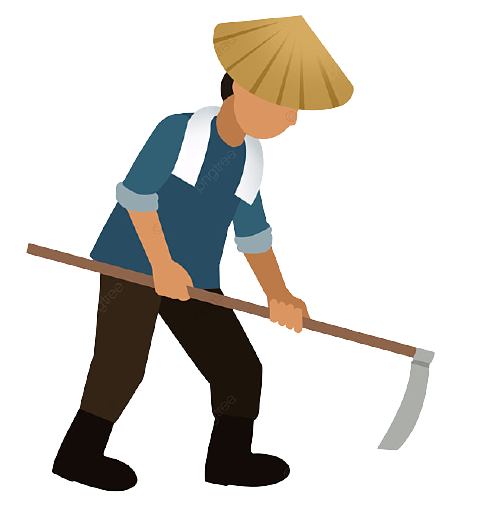 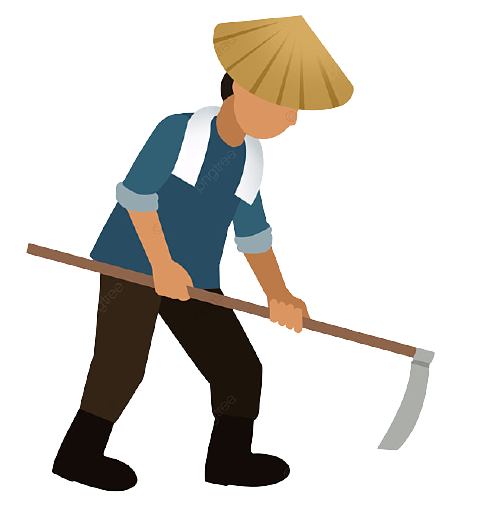 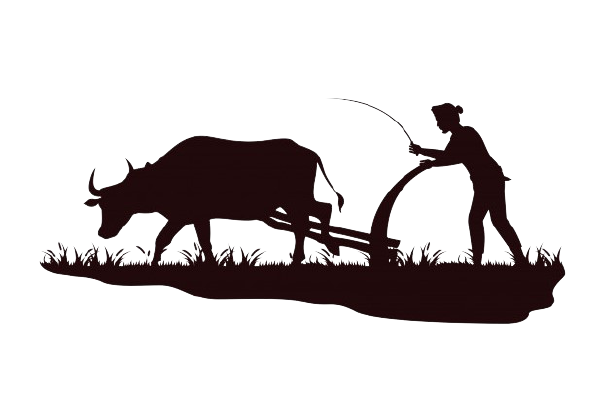 Công cuộc khai khẩn đất hoang
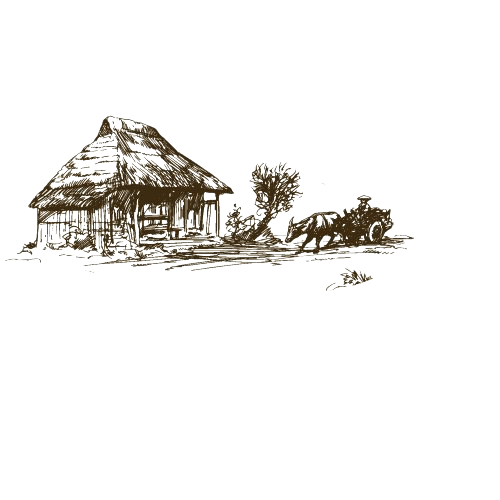 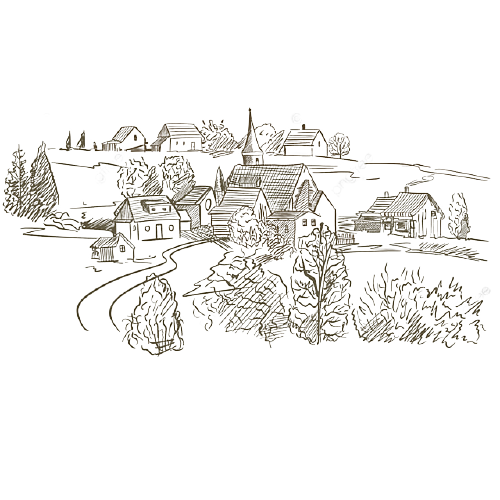 Thành lập làng, xã được mở rộng, đê điều được củng cố.
Nhà Trần ban thái ấp cho quý tộc.
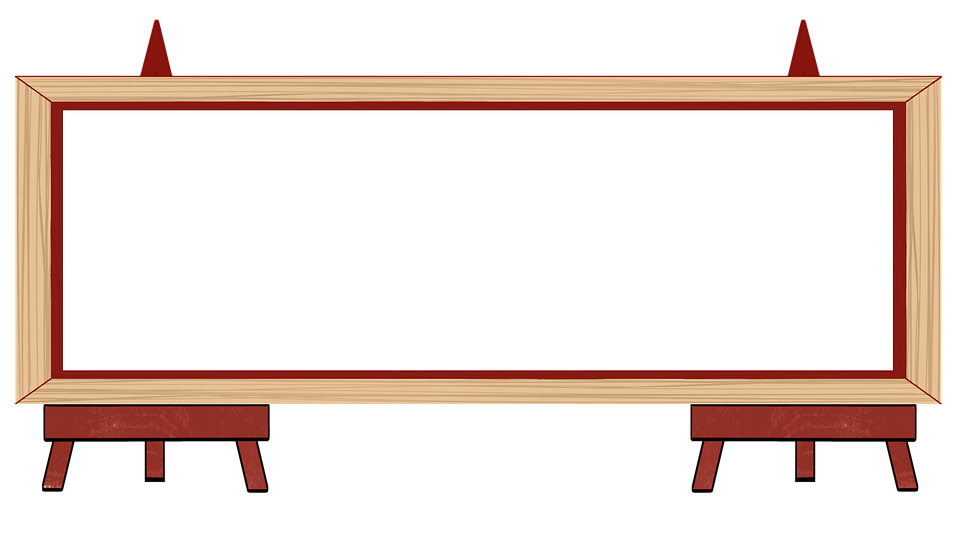 Nông Nghiệp
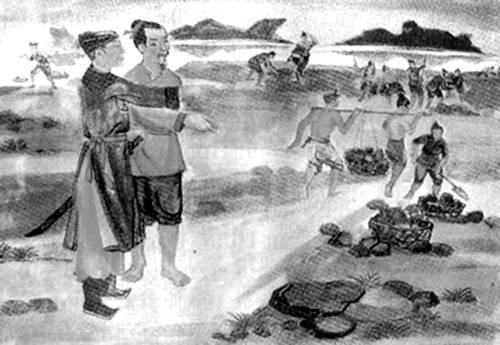 Đắp đê phòng lụt, xây dựng các công trình thuỷ lợi.
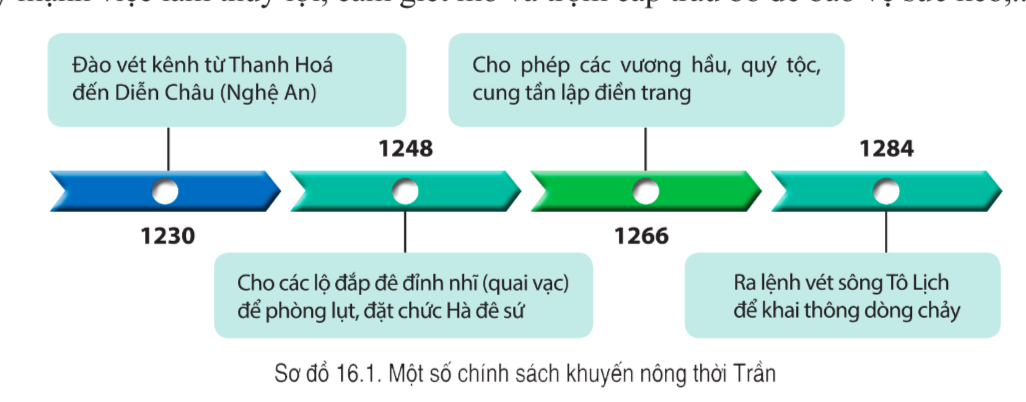 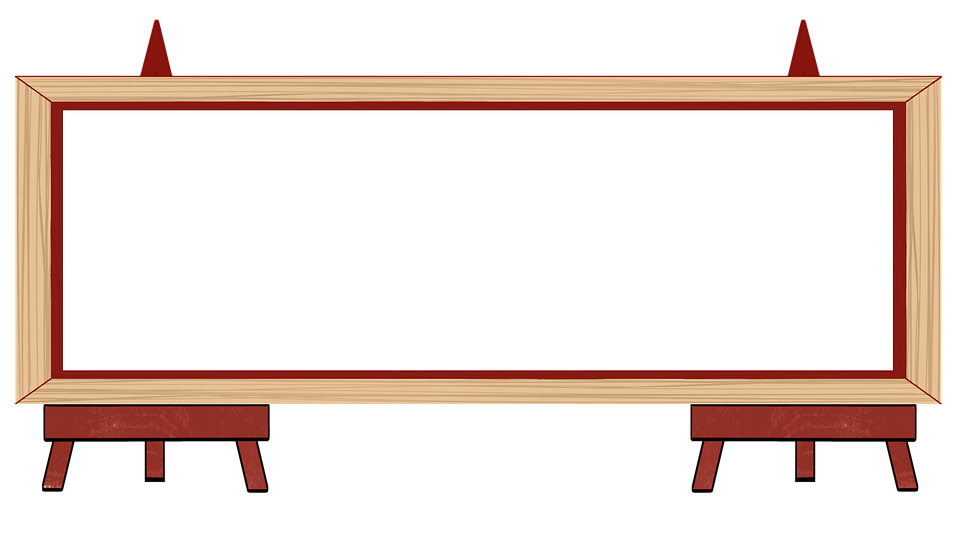 Nông Nghiệp
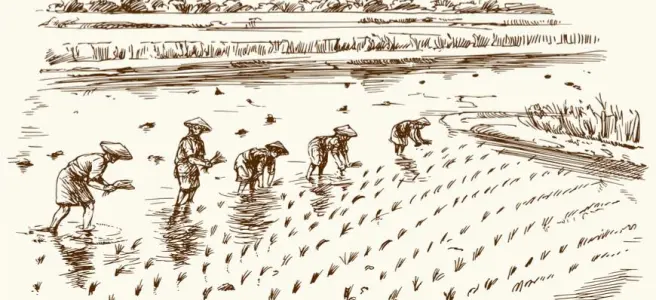 Miễn giảm tô thuế
BÀI 13: ĐẠI VIỆT THỜI TRẦN (1226 – 1400)
3. Tình hình kinh tế, xã hội.
a. Tình hình kinh tế.
- Nông nghiệp:
Nhà Trần ban hành nhiều chính sách tích cực nhằm phục hồi và phát triển nông nghiệp.
THỦ CÔNG NGHIỆP
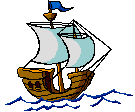 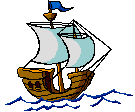 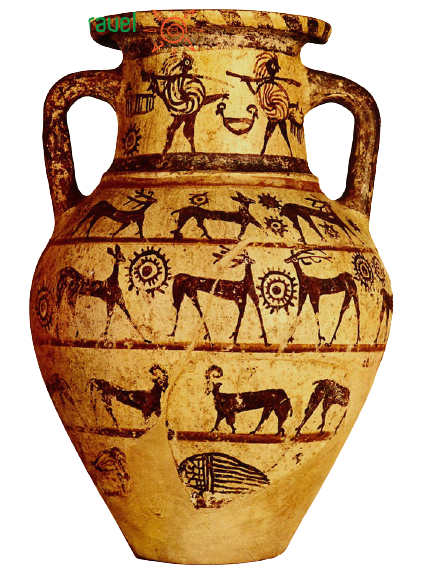 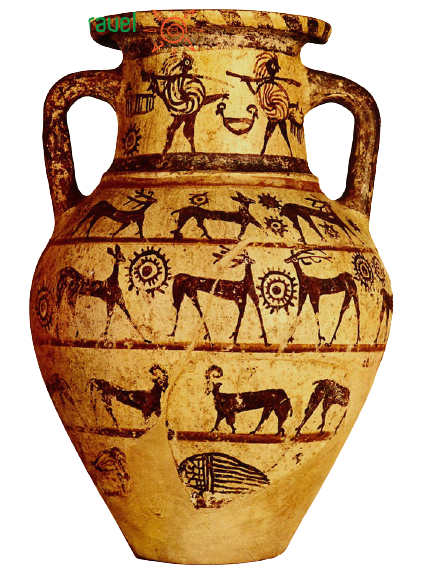 Đóng thuyền đi biển
Làm đồ gốm tráng men
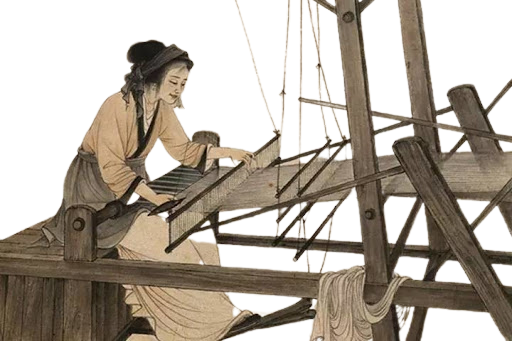 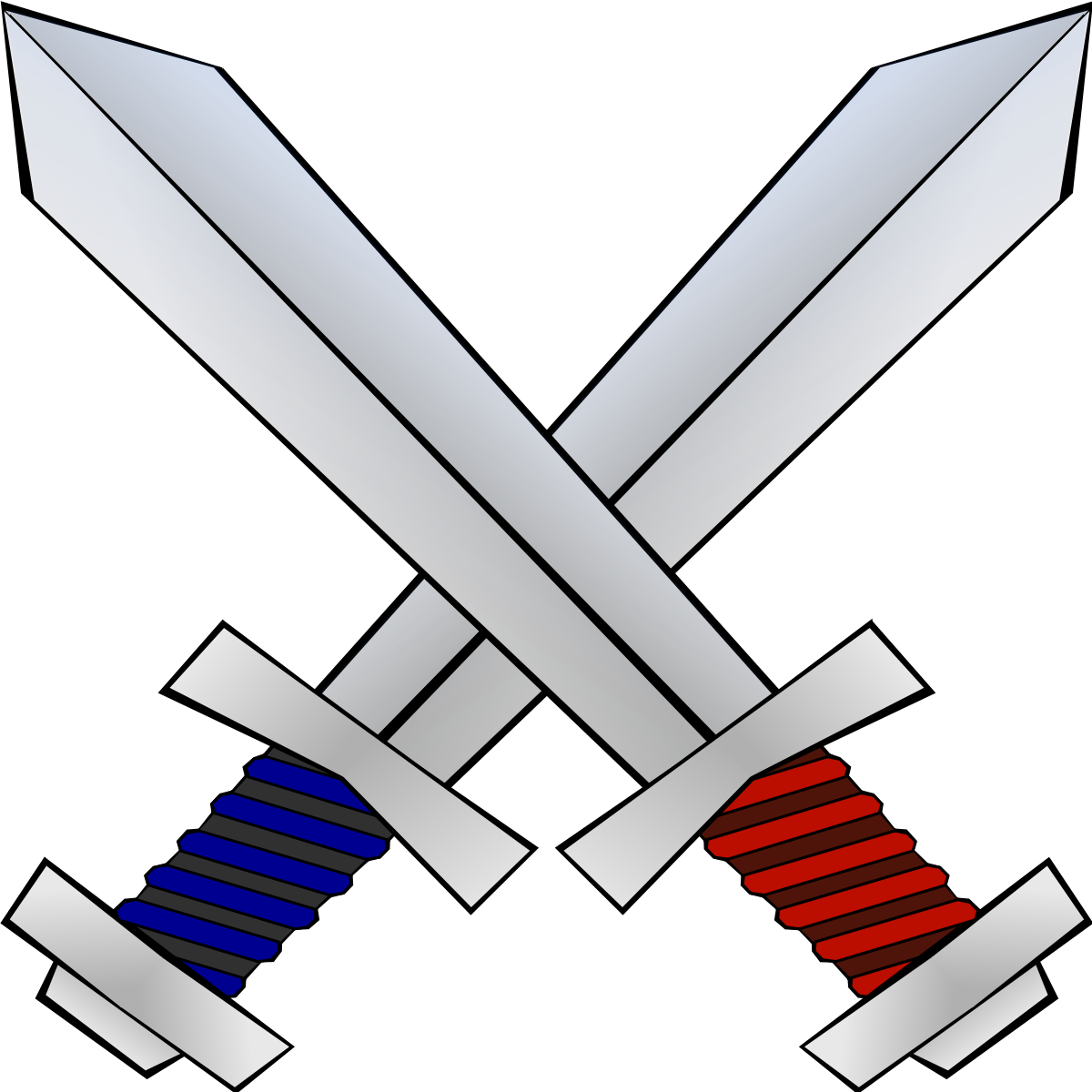 Nghề dệt vải
Chế tạo vũ khí
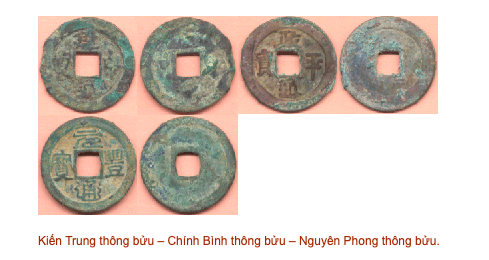 Trước thời Trần, sách sử Việt Nam không nói rõ quan hệ giữa các đơn vị tiền tệ. Thời Trần Thái Tông được các nhà nghiên cứu ghi nhận là lần đầu tiên sử sách phản ánh quan hệ này. Theo Đại Việt sử ký toàn thư ghi chép vào năm 1226, triều đình "xuống chiếu cho dân gian dùng tiền "tỉnh bách" (hay "tỉnh mạch) mỗi tiễn là 69 đồng. Tiền nộp cho nhà nước (tiền "thượng cung") thì mỗi tiễn là 70 đồng".
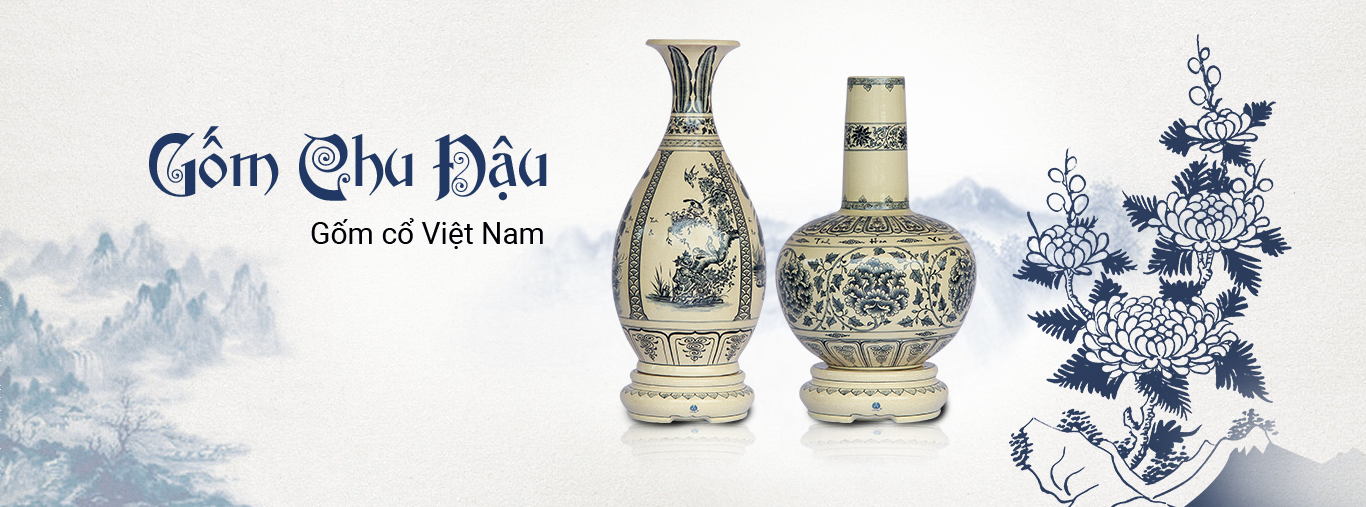 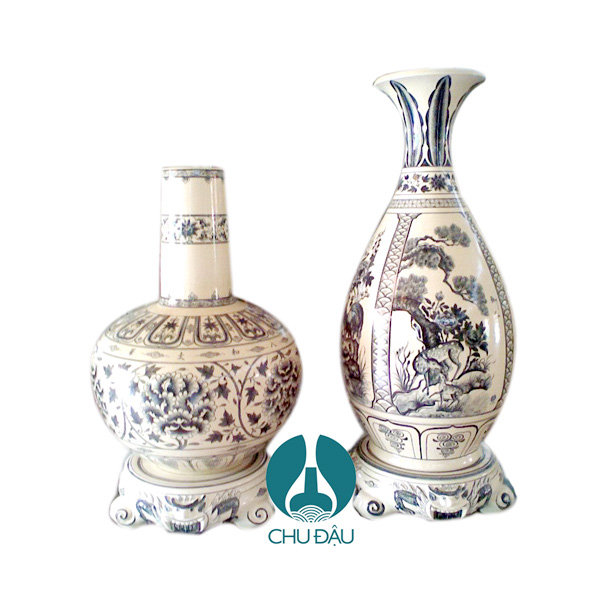 Gốm Chu Đậu (Hải Dương)
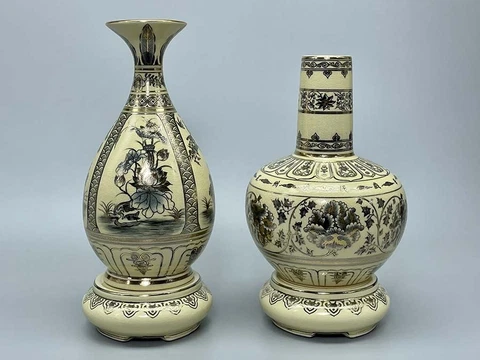 Có gốm Chu Đậu trong nhà
Như là có cả ông bà tổ tiên
Em có suy nghĩ gì về câu ca dao trên
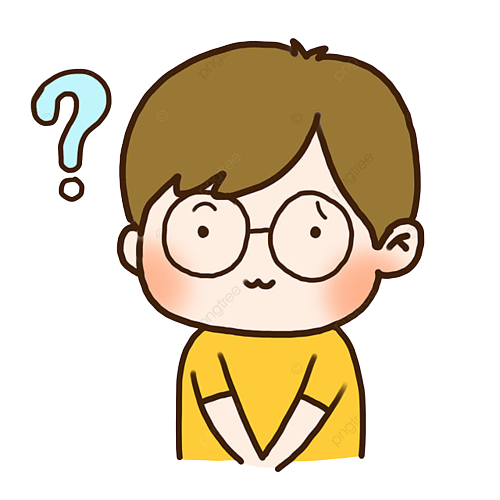 BÀI 13: ĐẠI VIỆT THỜI TRẦN (1226 – 1400)
3. Tình hình kinh tế, xã hội.
a. Tình hình kinh tế.
- Nông nghiệp:
Nhà Trần ban hành nhiều chính sách tích cực nhằm phục hồi và phát triển nông nghiệp.
- Thủ công nghiệp:
+ Các xưởng thủ công nghiệp của nhà nước chuyên việc đúc tiền, chế tạo vũ khí, đóng thuyền chiến…
+ Tại các làng xã nhiều làng nghề và phường nghề được hình thành.
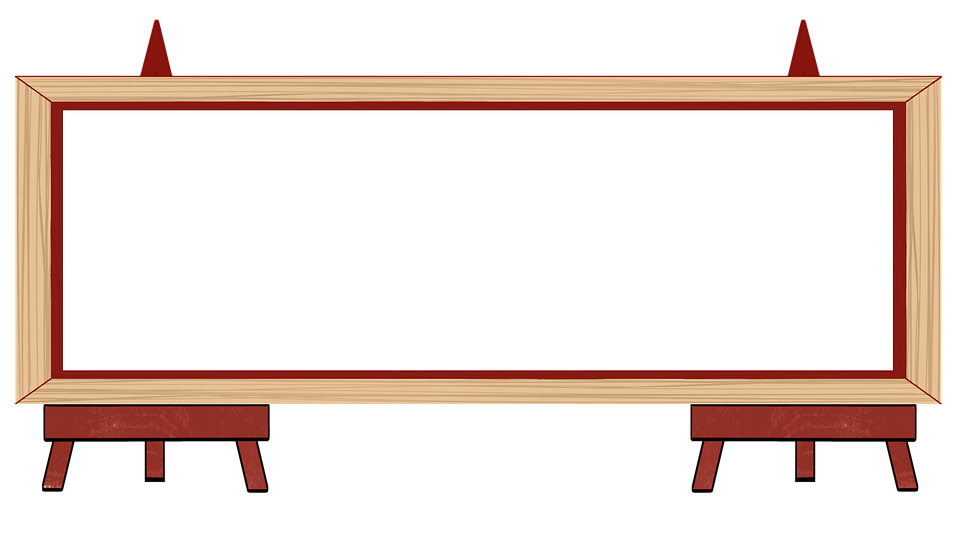 Thương nghiệp
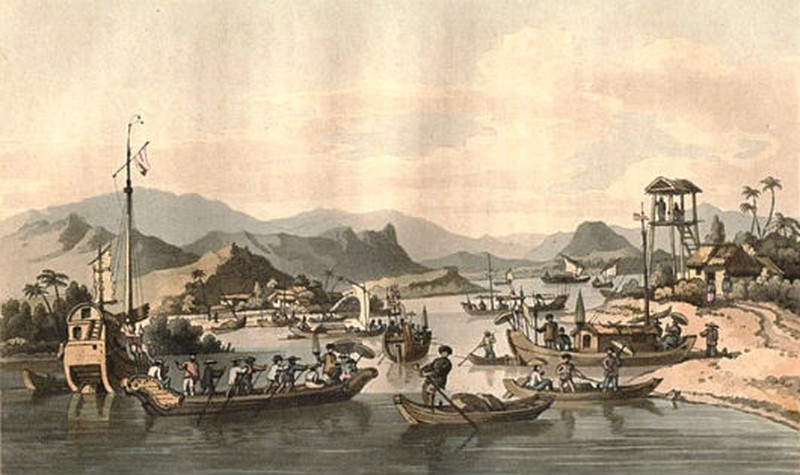 - Nội thương: Hoạt động buôn bán diễn ra khắp nơi. Thăng Long là trung tâm kinh tế, buôn bán sầm uất nhất cả nước.
- Ngoại thương: Các cửa khẩu dọc biên giới như Vân Đồn, Hội Thống diễn ra tấp nập.
Ảnh minh họa buôn bán ở Vân Đồn
BÀI 13: ĐẠI VIỆT THỜI TRẦN (1226 – 1400)
3. Tình hình kinh tế, xã hội.
a. Tình hình kinh tế.
- Nông nghiệp:
Nhà Trần ban hành nhiều chính sách tích cực nhằm phục hồi và phát triển nông nghiệp.
- Thủ công nghiệp:
+ Các xưởng thủ công nghiệp của nhà nước chuyên việc đúc tiền, chế tạo vũ khí, đóng thuyền chiến…
+ Tại các làng xã nhiều làng nghề và phường nghề được hình thành.
- Thương nghiệp:
+ Nội thương: Hoạt động buôn bán diễn ra khắp nơi. Thăng Long là trung tâm kinh tế, buôn bán sầm uất nhất cả nước.
+  Ngoại thương: Các cửa khẩu dọc biên giới như Vân Đồn, Hội Thống diễn ra tấp nập.
BÀI 13: ĐẠI VIỆT THỜI TRẦN (1226 – 1400)
3. Tình hình kinh tế, xã hội.
a. Tình hình kinh tế.
b. Tình hình xã hội.
BÀI 13: ĐẠI VIỆT THỜI TRẦN (1226 – 1400)
b. Tình hình xã hội.
CẶP ĐÔI
Xã hội nhà Trần bao gồm những tầng lớp, giai cấp nào?
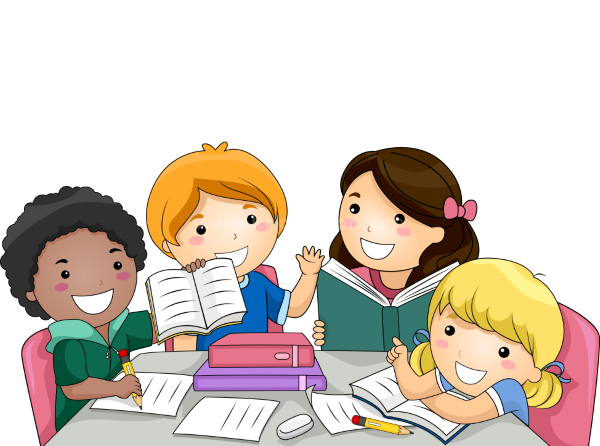 Tầng lớp, giai cấp nào giữ vai trò quan trọng trong sản xuất thời nhà Trần?
Tầng lớp naò có địa vị thấp nhất trong xã hội?
Tại sao xã hội thời Trần phân hoá như vậy nhưng vẫn giữ được bình yên, hoà thuận?
Hoàn thành sơ đồ xã hội thời Trần
Vua
Giai cấp
Vương hầu, Quý tộc
Thống trị
Địa chủ
Em có nhận xét gì về xã hội thời trần?
Nông dân
Thợ thủ công Thương nhân
Giai cấp
Bị trị
Nông nô, Nô tì
Em hãy so sánh xã hội thời Trần với xã hội Thời Lý ?
Xã hội thời Trần
Xã hội thời Lý
Vua
Vua
Giai cấp thống trị
Vương hầu Quý tộc
Giai cấp thống trị
Quan
Địa chủ
Địa chủ
Nông dân
Nông dân
Giai cấp bị trị
Thợ thủ công- Thương nhân
Thợ thủ công
Thương nhân
Giai cấp bị trị
Nông nô- Nô tì
Nô tì
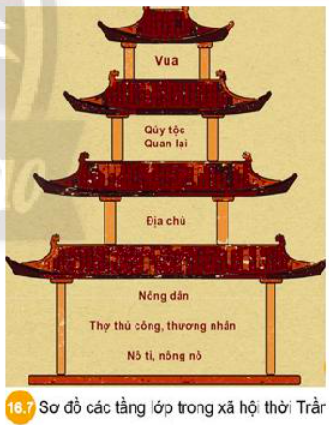 b. Tình hình xã hội.
- Xã hội tiếp tục có sự phân hóa.
+ Tầng lớp quý tộc có nhiều đặc quyền nắm giữ các chức vụ chủ chốt trong bộ máy chính quyền.
+ Nông dân nhận cày cấy ruộng đất công làng xã.
+ Thợ thủ công và thương nhân tăng nhanh về số lượng.
+ Tầng lớp nông nô, nô tì có số lượng khá đông đảo.
LUYỆN TẬP
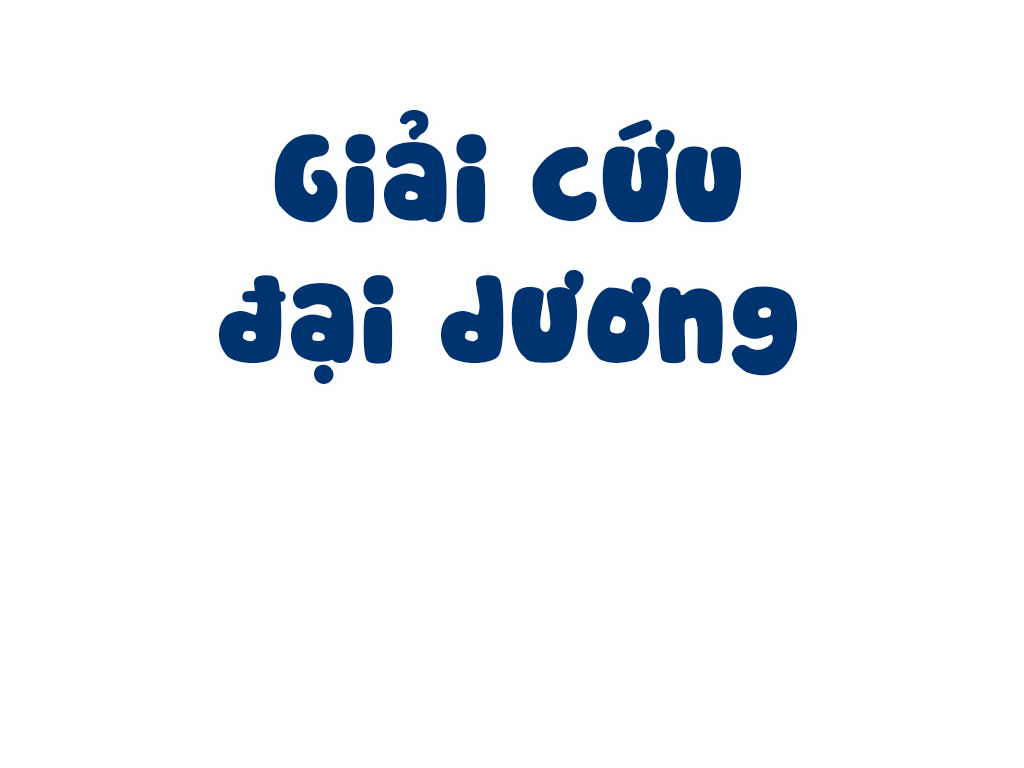 Tên phù thủy độc ác, nham hiểm đã bắt cóc hết sinh vật biển
Em hãy giúp các nàng tiên cá giải cứu các sinh vật biển nhé!
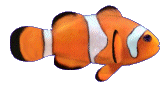 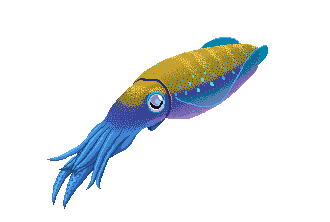 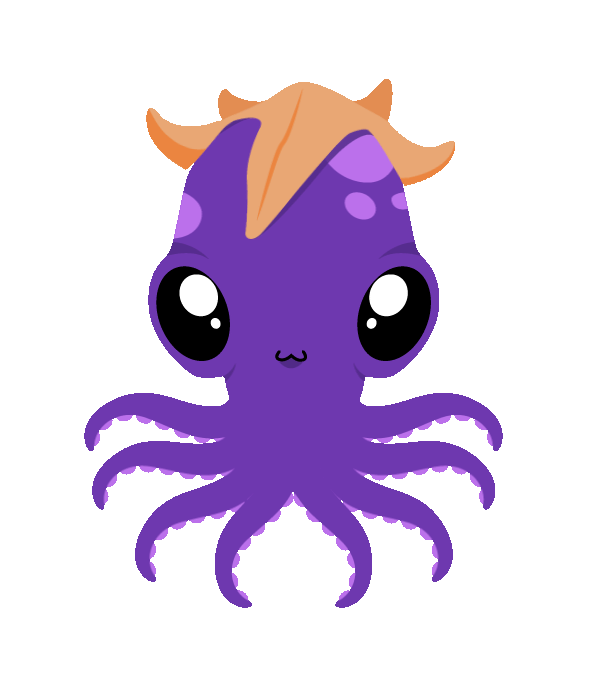 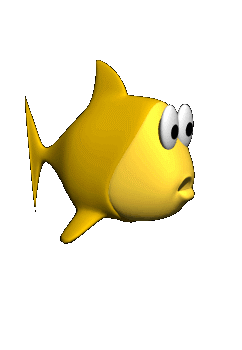 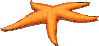 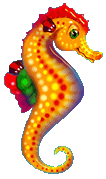 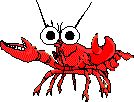 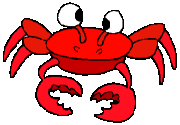 VỀ NHÀ THÔI
VẬN DỤNG
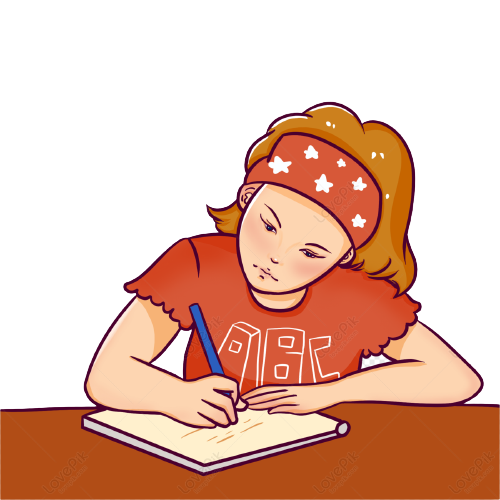 Đóng vai là hướng dẫn viên du lịch, em hãy giới thiệu về thương cảng Vân Đồn qua 1 bài viết ngắn (khoảng 10-15 dòng).
Nhà Trần chú trọng và phát triển nghành kinh tế nào?
Nông nghiệp
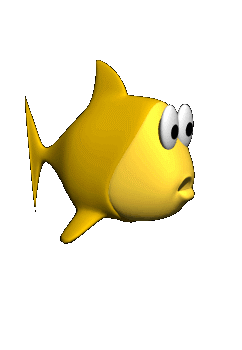 Một trong những thương cảng nổi tiếng thời nhà Trần
Vân Đồn (hoặc Hội Thống)
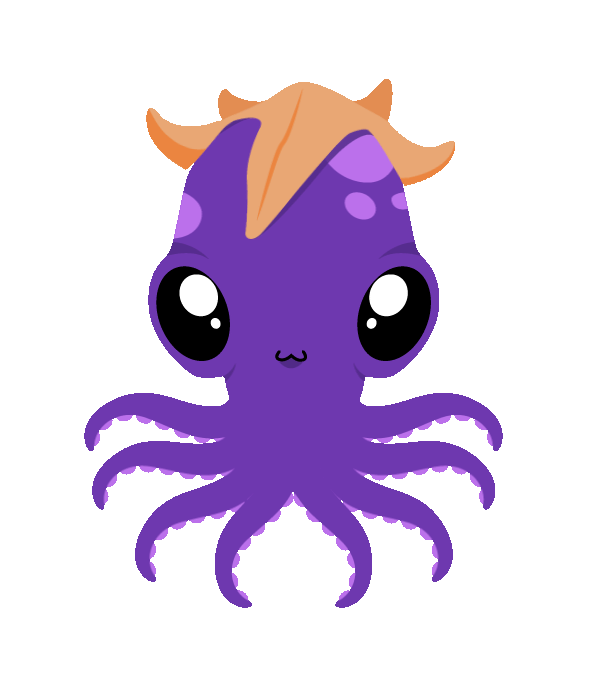 Tầng lớp  nào có nhiều đặc quyền nắm giữ các chức vụ chủ chốt trong bộ máy chính quyền.
+ Tầng lớp quý tộc (vua, quan lại)
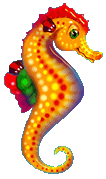 Tầng lớp nào có số lượng khá đông đảo phục vụ trong các gia đình quý tộc.
Tầng lớp nông nô, nô tì
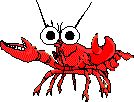 Lực lượng nào đông đảo nhất và giữ vai trò quan trọng trong xã hội?
Nông dân
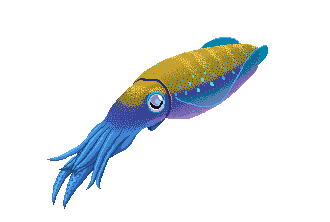 Các xưởng thủ công nghiệp của nhà nước chuyên làm những gì?
Đúc tiền, chế tạo vũ khí, đóng thuyền chiến…
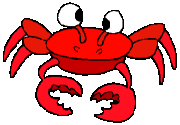 Cảm ơn bạn vì đã giúp chúng mình. Tặng bạn viên ngọc trai tuyệt đẹp này
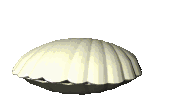